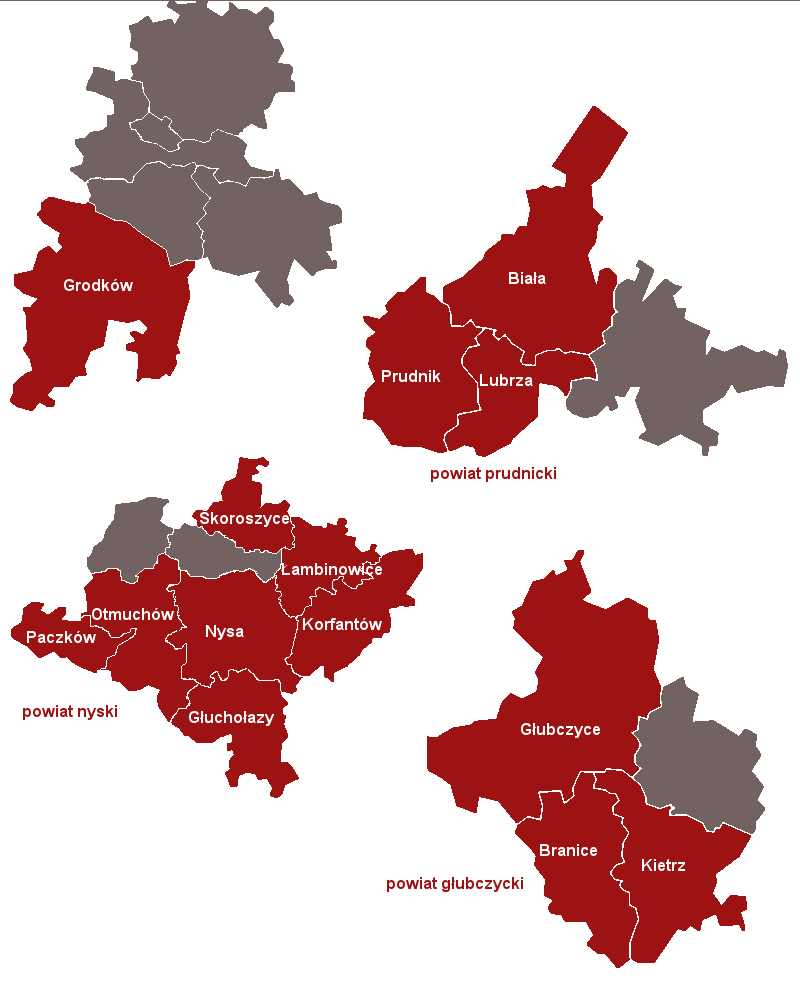 Strategia Rynku Pracy 
Obszaru Funkcjonalnego Partnerstwo Nyskie 2020

Prezentacja założeń
1
Wprowadzenie-informacje o projekcie
Projekt realizowany w ramach konkursu Ministerstwa Infrastruktury i Rozwoju współfinansowanego ze środków Mechanizmu Finansowego EOG.
Cel: wytworzenie mechanizmów długofalowej współpracy w zakresie wspólnego rozpoznawania i rozwiązywania problemów o charakterze wykraczającym poza granice jednej gminy (działanie na szczeblu ponadlokalnym).
Realizacja celu m. in. poprzez opracowanie dokumentów planistycznych dla obszaru funkcjonalnego: strategii ogólnej i trzech strategii sektorowych, w tym Strategii Rynku Pracy.
2
Wprowadzenie- informacje o OF PN2020
Obszar Funkcjonalny Partnerstwa Nyskiego 2020 położony jest w południowo-zachodniej części województwa opolskiego. Należą do niego trzy powiaty: prudnicki, nyski, głubczycki. Na poziomie gminnym w skład OF PN2020 wchodzi 14 gmin z czterech powiatów.
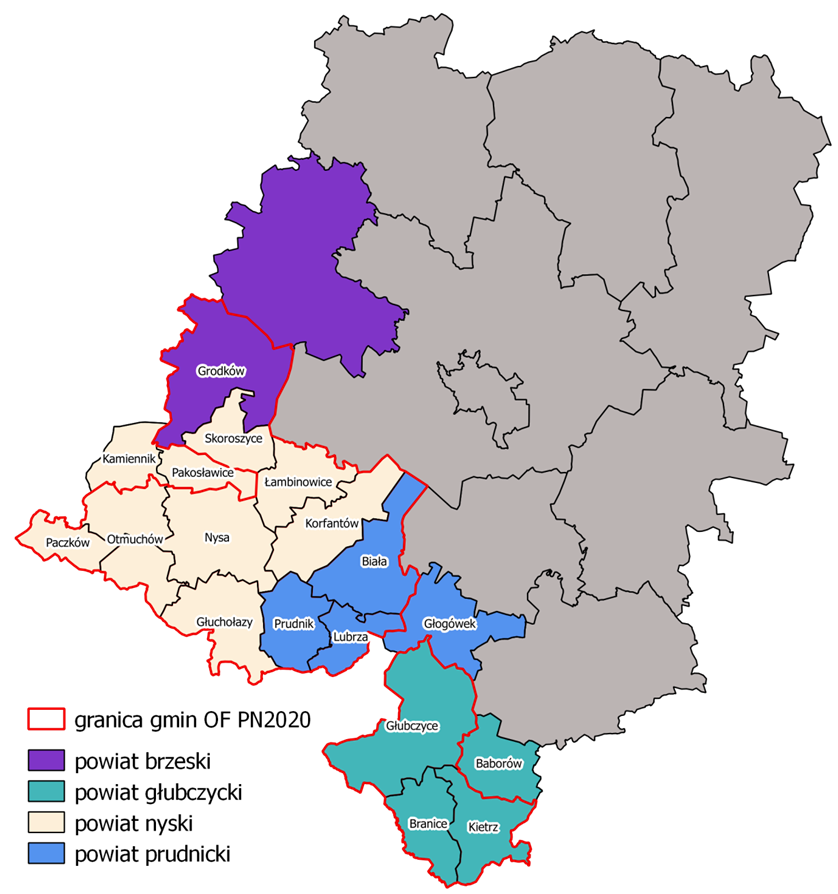 3
Wprowadzenie- definicja Strategii
Strategia Rynku Pracy
to scenariusz osiągania celów w sferze rynku pracy i edukacji, do których dąży wspólnota samorządowa, pozwala transformować sytuację obecną  na projektowaną.
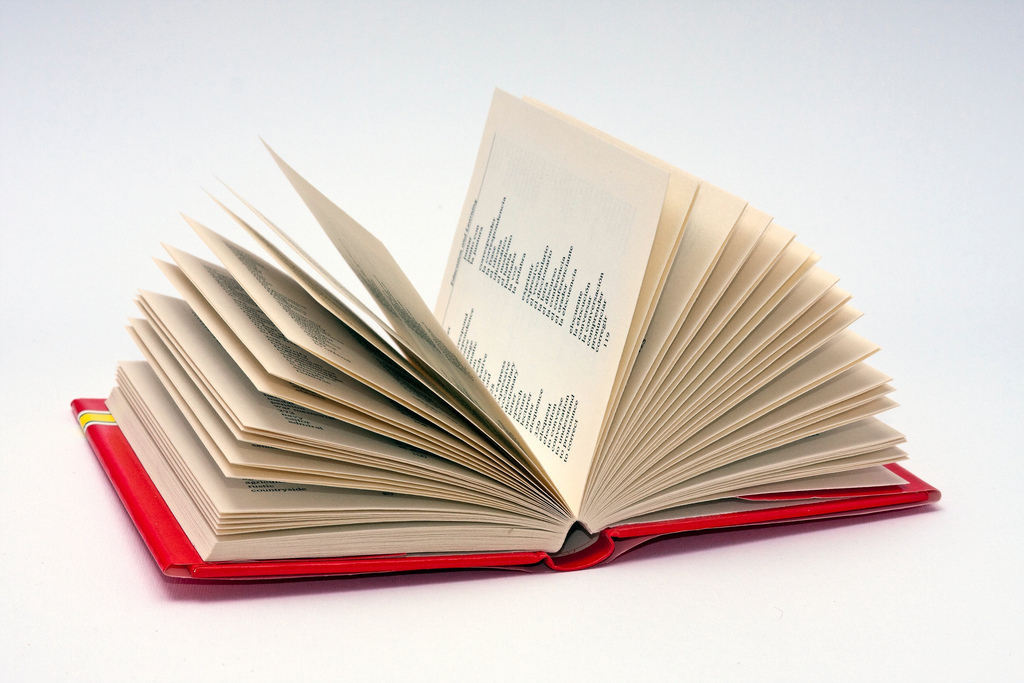 4
Najważniejsze problemy 
rynku pracy OF PN2020
5
Wizja i misja rozwoju 
rynku pracy OF PN2020
Wizja zakłada, że Obszar Funkcjonalny Partnerstwo Nyskie 2020 w perspektywie do
2030 roku będzie przyjaznym miejscem do życia, charakteryzującym się
wysokim poziomem rozwoju gospodarczego, rozwiniętym i atrakcyjnym rynkiem
pracy oraz kształceniem dostosowanym do potrzeb tego rynku.


Misją Partnerstwa Nyskiego 2020 w obszarze rynku pracy jest
podejmowanie wspólnych działań na rzecz zapewnienia odpowiednich warunków
nauki i pracy przy jednoczesnym racjonalnym wykorzystaniu posiadanych atutów
do rozwoju innowacyjnej i konkurencyjnej gospodarki.
6
Cele strategiczne, operacyjne
 i wybrane priorytety
7
Cele strategiczne, operacyjne
 i wybrane priorytety
8
Cele strategiczne, operacyjne
 i wybrane priorytety
9
System wdrażania Strategii Rynku PracyOF PN2020
Zakłada się następujące źródła finansowania zadań przedstawionych w Strategii Rozwoju Rynku Pracy Obszaru Funkcjonalnego Partnerstwa Nyskiego 2020:
Środki własne samorządu powiatowego, gminnego, w tym także środki krajowe ,
Środki pochodzące z funduszy europejskich w ramach poszczególnych programów operacyjnych: 
Regionalny Program Operacyjny Województwa Opolskiego na lata 2014-2020, 
Infrastruktura i Środowisko 2014-2020, 
Inteligentny Rozwój 2014-2020, 
Wiedza, Edukacja, Rozwój 2014-2020, 
Polska Cyfrowa 2014-2020, 
Pomoc Techniczna 2014-2020.
Program Interreg V-A Republika Czeska – Polska, 
Monitoring realizacji poszczególnych celów operacyjnych odbywać się będzie w oparciu o przypisane do nich mierzalne wskaźniki rezultatu i produktu. Ocena powinna być dokonywana przez odpowiednie jednostki administracyjne podległe odpowiadającemu za dany cel Partnerowi w cyklach rocznych (lub z inną częstotliwością optymalną dla danego wskaźnika).
Raporty wdrażania strategii będą opracowywane raz na kadencję.
10
Dziękujemy za uwagę
11